Информатика и ИТ
5
класс
Техника безопасности в кабинете информатики и ИТ и санитарно-гигиенические требования
Педагог:  Стороженко Наталья Сергеевна
План урока:
1
Знакомство с компьютером.
Правила техники безопасности.  
Cанитарно - гигиенические требования.
 Физкультминутка.
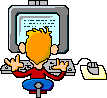 Девиз урока:
1
Все ваши успехи зависят от собственных сознательных усилий и дисциплины!
Знакомство с компьютерным классом
Добро пожаловать
 в кабинет информатики!
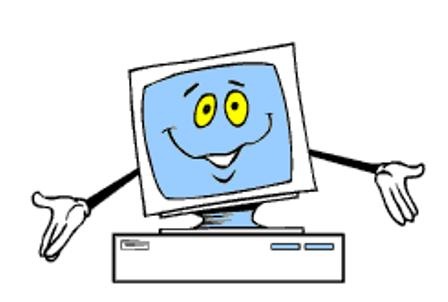 Знакомство с компьютерным классом
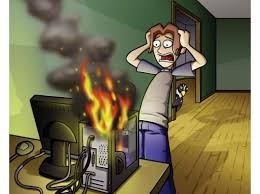 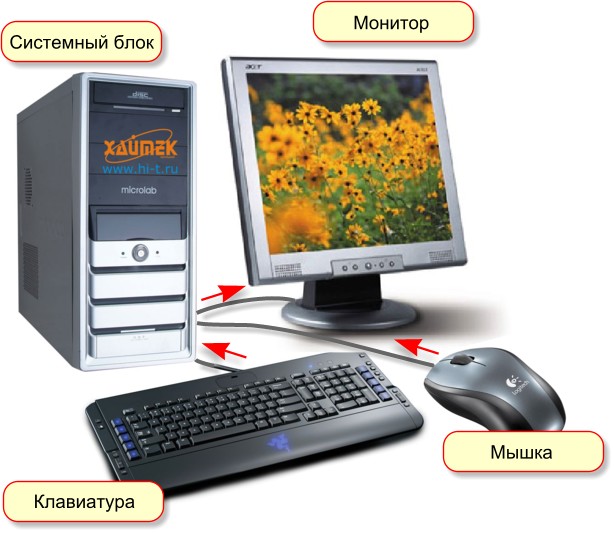 ! Не трогайте провода, подключенные к компьютеру. Это опасно для жизни и может привести к серьезной поломке компьютера.
Правила техники безопасности:
При входе в класс:       
   ! Входите в кабинет спокойно, осторожно, не торопясь, не толкаясь, не задевая мебель, оборудование и только с разрешения учителя.
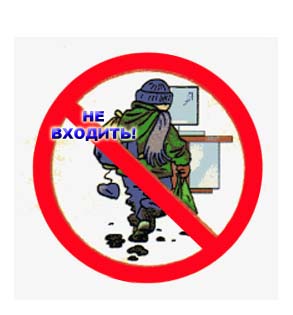 ! Не входите в верхней и влажной 
одежде.
    ! Не садитесь за компьютеры без
 разрешения    учителя.
     ! Не включайте самостоятельно компьютеры.
Перед началом работы:
! Не размещайте на рабочем месте посторонние предметы.

    ! Убедитесь в отсутствии видимых повреждений аппаратуры.
.
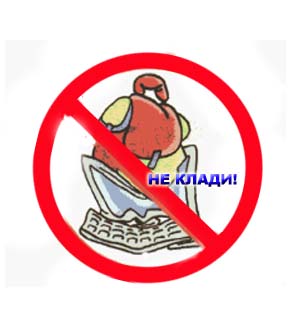 Во время работы:
! Включайте и перезагружайте ПК только с разрешения учителя.
 ! Не трогайте питающие провода и разъёмы соединительных кабелей.
 ! Не прикасайтесь к экрану и
 тыльной стороне монитора.
 ! Работайте на клавиатуре 
чистыми, сухими руками.
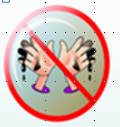 Во время работы:
! На клавиши нажимайте легко, не задерживая их в нажатом положении; не допускайте резких ударов по клавишам.
    ! Не вставайте с рабочего места, 
когда входят в кабинет посетители.
    ! Не перемещайтесь по кабинету без разрешения учителя.
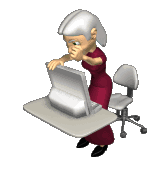 Во время работы:
! Не пытайтесь самостоятельно устранять неисправности в работе аппаратуры.
    ! При неполадках и сбоях в работе ПК немедленно прекратите работу и 
сообщите об этом учителю.
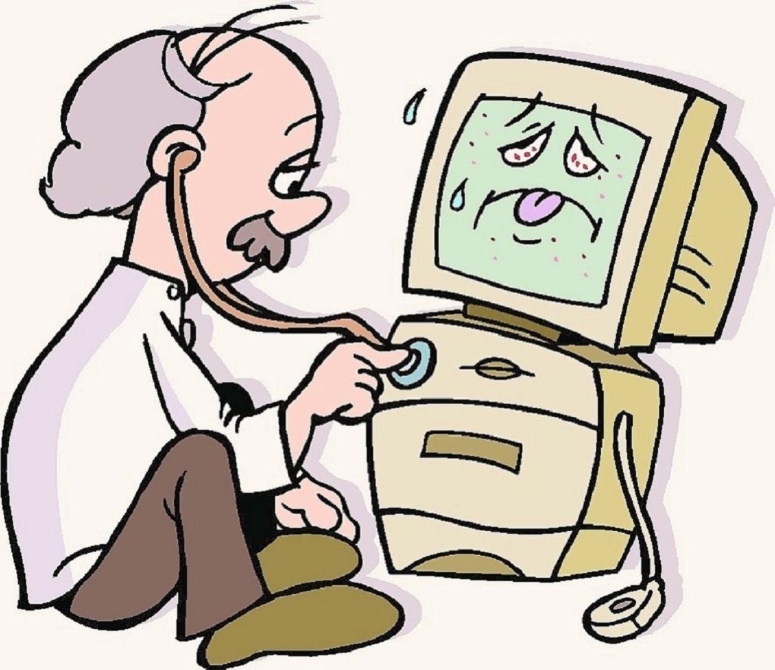 По окончанию работы:
! Выйдите из прикладных программ. 
 ! С разрешения учителя выключите ПК.
 ! Наведите порядок на рабочем столе.
 ! Приставьте стул.
 ! Сдайте рабочее место учителю.
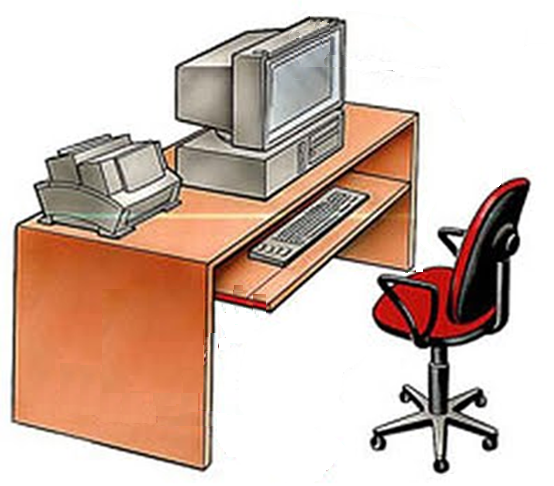 Санитарно-гигиенические требования
Чтобы работа за компьютером не оказалась вредной для здоровья, придерживайтесь следующих рекомендаций:
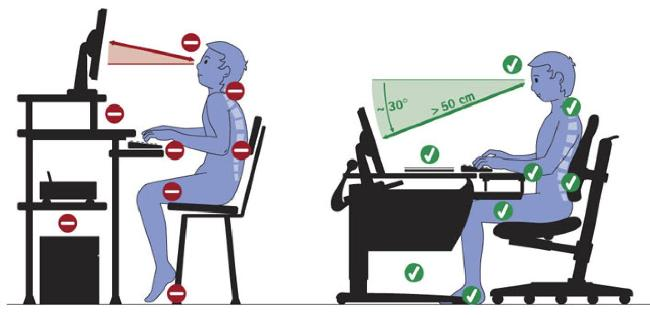 Санитарно-гигиенические требования
- Располагайтесь перед компьютером так, чтобы экран монитора находился на расстоянии 50-60 см от глаз;
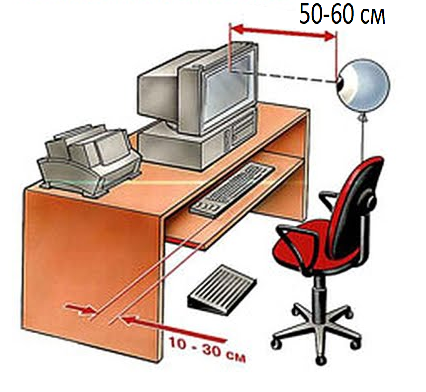 - Ноги ставьте на пол одна возле другой, не вытягивайте и не подгибайте.
Физкультминутка
1. Прервите работы за компьютером и походите по комнате. Высоко подняв руки 2-3 минуты.
    2. Походите 2-3 минуты, поднимайте руки на уровень плеч.
    3. Медленно наклоните голову вправо , в затем влево 5 раз.
    4. Поднимите правое плечо к уху 5 раз, повторите для левого плеча.
Закрепление 1:
Вставьте пропущенные слова:
   1.Каждый ученик должен знать и неукоснительно выполнять 
правила техники безопасности 
и санитарно-гигиенические требования!
2. Глаза должны находится на расстоянии
 50-60 
сантиметров от монитора.
Закрепление:
Вставьте пропущенные слова:
3. Запрещается входить в кабинет информатики без разрешения 
учителя 
и самостоятельно включать
компьютер
Закрепление (2):
Домашнее задание:
1. Составьте технику безопасности использования любой бытовой техники на ваш выбор.
2. Нарисуйте иллюстрацию, отображающую технику безопасности и санитарно-гигиенические требования в кабинете информатики и ИТ.
Домашнее задание:
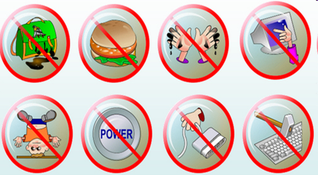 Домашнее задание:
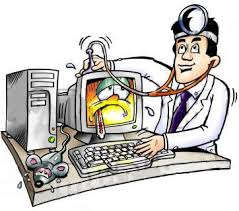 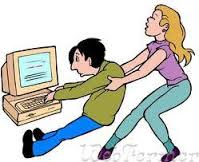